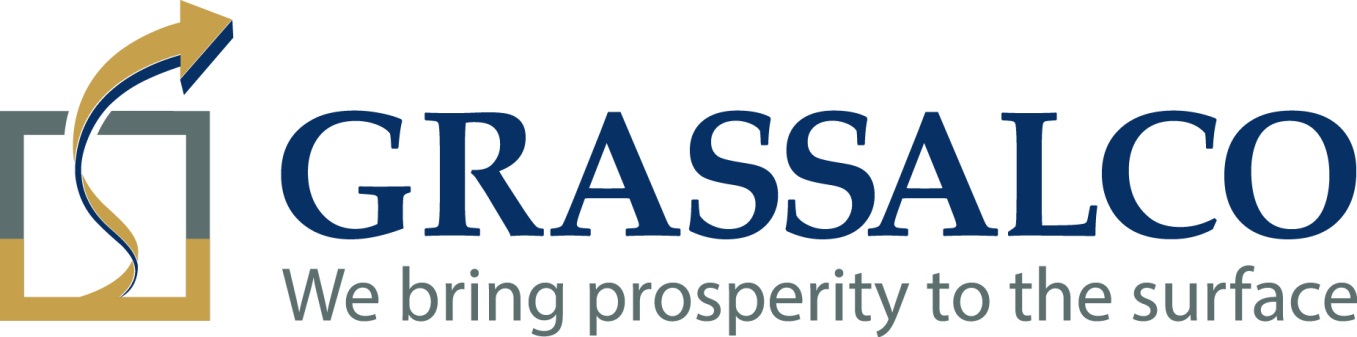 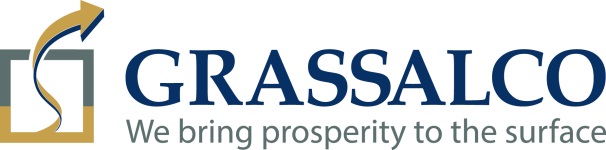 Enhancing Value adding potential in 
key growth sectors

Ervaringen 2011 – 2015 in de steenslag, goud en natuursteenindustrie
Maart 2015
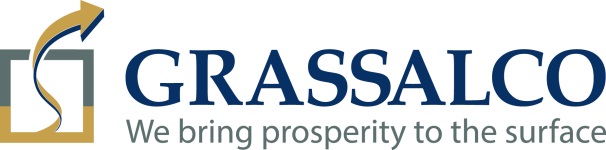 Inhoud
Visie en missie

Onze producten:
Steenslag
Boulders
Goud
Natuursteen
3
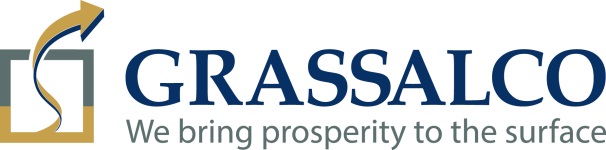 Grassalco
Officiële naam:	NV Grasshopper Aluminum Company 
Opgericht:		30 augustus  , 1971

Aandeelhouder:	De Republiek Suriname vertegenwoordigd 			door de Minister van Natuurlijke 				Hulpbronnen en de Minister van Financiën

President- Directeur:	Drs. Sergio Akiemboto
Voorzitter RvC:	Drs. Winston Wirht
4
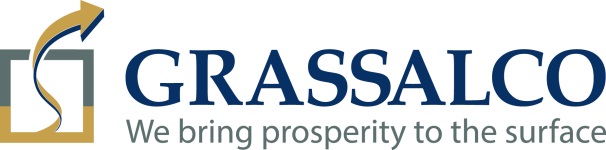 Grassalco
Visie: 
De Surinaamse leider in het duurzaam ontwikkelen van mineralen en ertsen.

Missie:
Het zelfstandig en/of in samenwerkingsverband exploreren en exploiteren van mineralen en ertsen in Suriname (behalve koolwaterstoffen), teneinde de mijnbouwsector tot welvaart en welzijn van de totale natie te ontwikkelen.
5
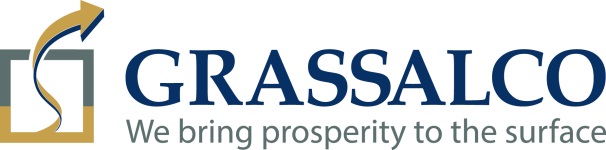 Grassalco 2011
Fundamenteel uitgangspunt: 
Streven naar maximalisatie van ‎de produktwaarde door toepassing van nieuwe technologieën en efficiënter ingerichte processen in de totale lokale waardeketen alvorens tot export over te gaan.
6
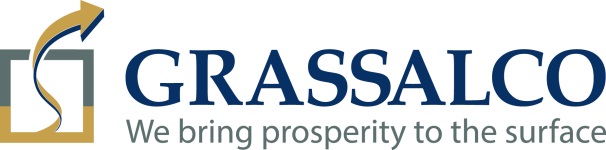 Steenslag Crusher
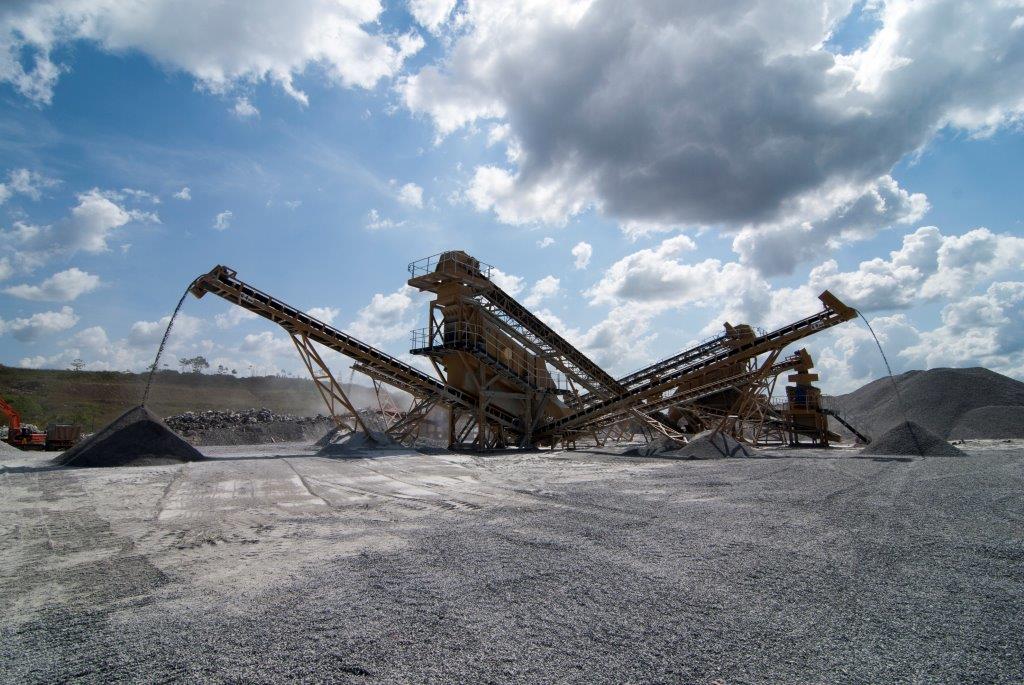 7
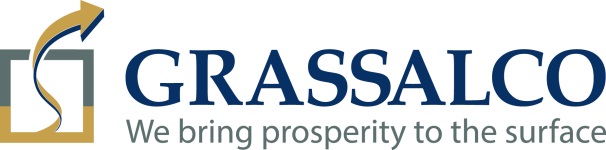 Steenslag
8
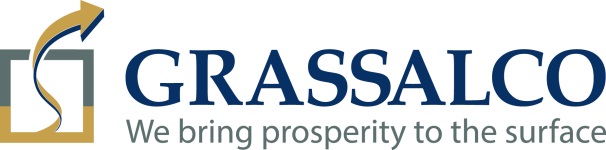 Granietboulders
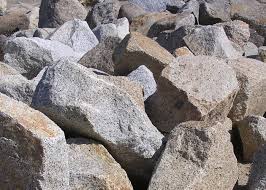 9
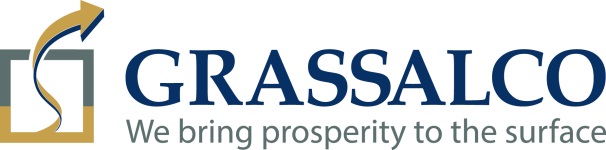 Boulders
FOCUSPUNTEN
10
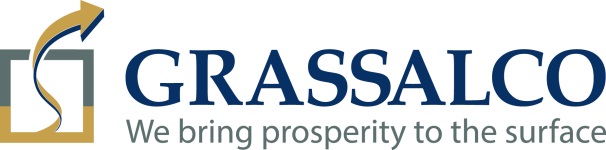 Goud / Gravity Concentration Plant
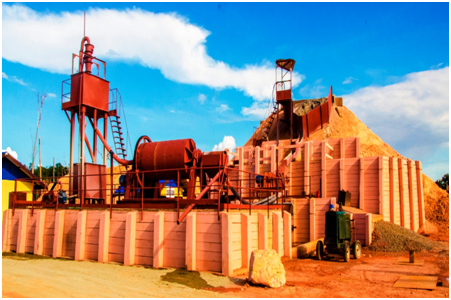 11
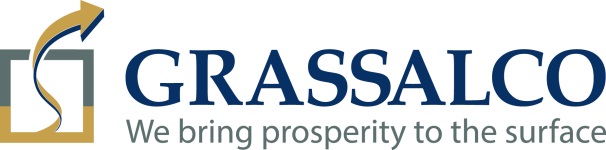 Goud
SLEUTELWOORDEN
12
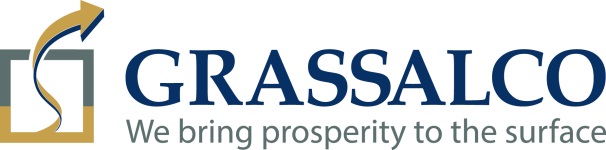 Natuursteen
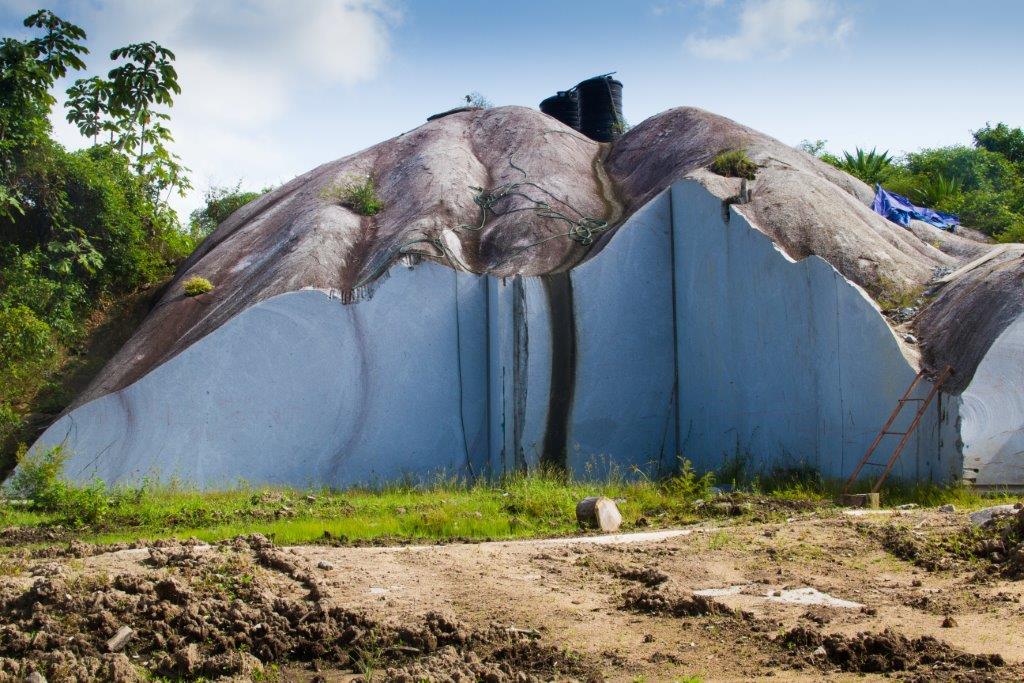 13
Natuursteen
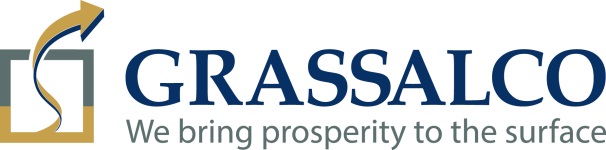 FOCUSPUNTEN
14
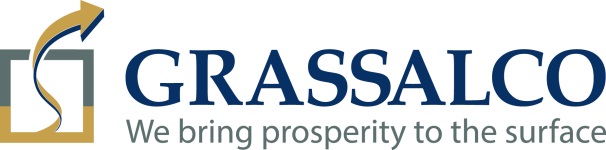 Samenwerking is het sleutelwoord
om succesvol te zijn‎
bij de ontwikkeling van onze groei sectoren

Steenslag 
Goud
Natuursteen
15
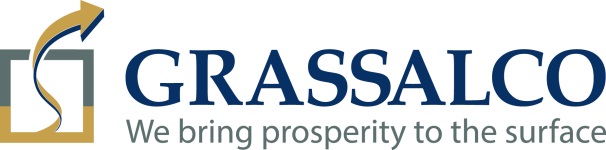 16
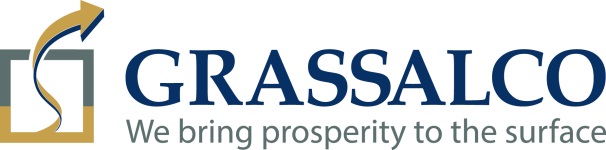 Actiepunten 2015
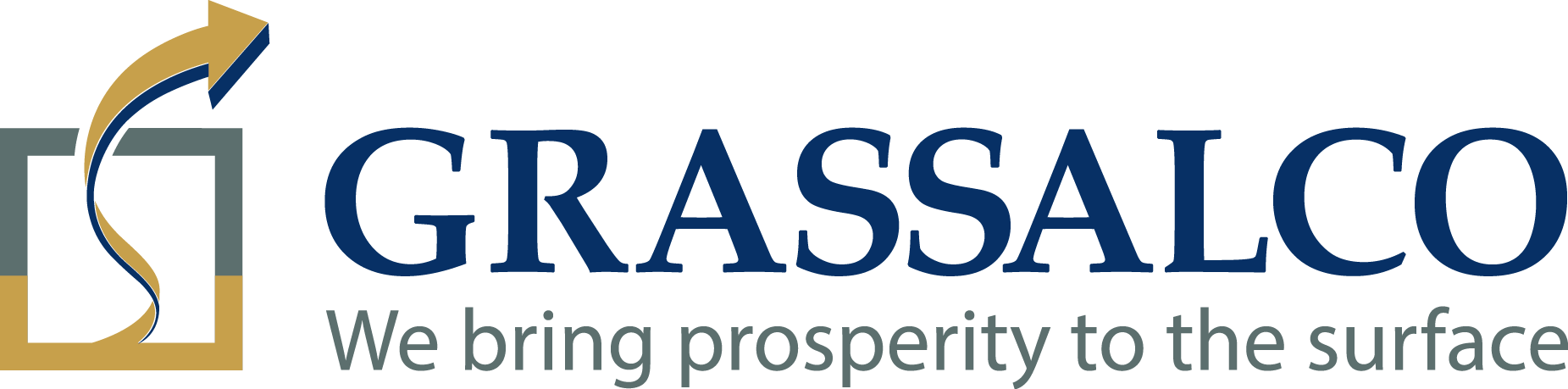 18